Middeleeuwen
Algemene inleiding
Middeleeuwen
+/- 500 – 1000     Vroege Middeleeuwen

+/- 1000  -1300   Hoge Middeleeuwen

+/- 1300 – 1500   Late Middeleeuwen
Veranderingen in Europa: West en oost Romeinse rijk
[Speaker Notes: Romeinen: veel kennis, cultuur, gebouwen, wegen. Romeinse rijk verdwijnt, kennis verdwijnt.]
[Speaker Notes: Middeleeuwen beginnen met val Romeinse rijk +/- 400 na Chr. Westen vervalt in oorlog en chaos. Onder leiding van Karel de Grote (747-814) ontstaat er weer een periode van rust: Christendom groeit enorm.]
Verspreiding van de Islam: geboorte Mohammed 571
[Speaker Notes: Islam verspreidt zich: concurrent van het Christendom. Plaats Jeruzalem: in Islam gebied: probleem.
Spanje o.i.v. De arabische cultuur.]
ARABISCHE INVLOEDEN  IN GRANADA
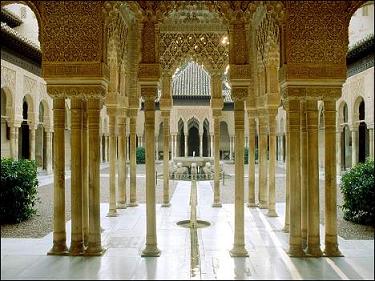 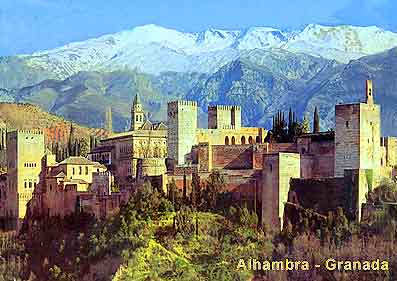 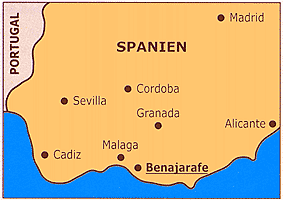 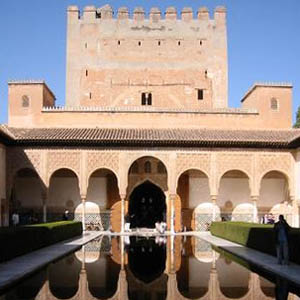 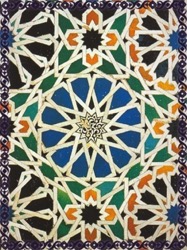 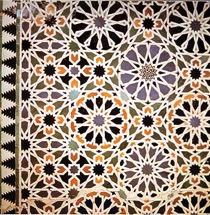 Verspreiding van het Christendom door missionarissen
[Speaker Notes: Start in Italie: verspreiding door missionarissen: ontstaan van kleine religieuze gemeenschappen.]
Ontstaan van het klooster  en werkzaamheden
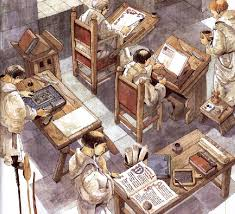 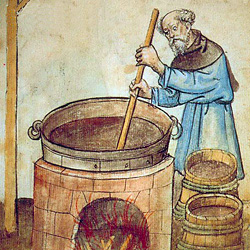 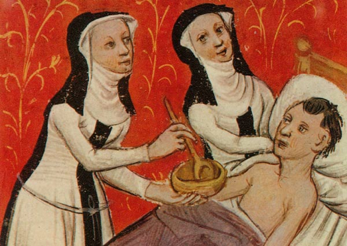 [Speaker Notes: Bier brouwen, scriptorium en onderwijs, ziekenverzorging, nieuwe technieken: landbouwwerktuigen. Streng dagritme.]
KRUISTOCHTEN
Paus Clement roept de christenen op Jeruzalem te bevrijden van de Moslims
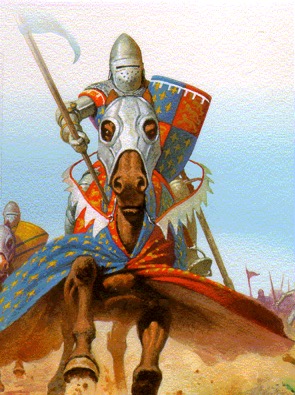 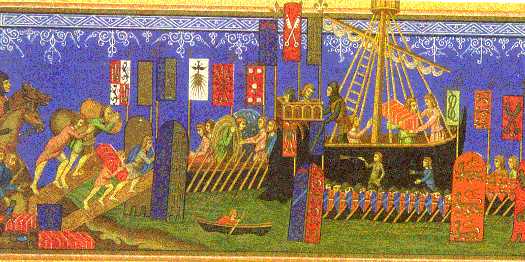 KATHOLIEKE KERK EN HEILIGEN, RELIKWIEEN  EN PELGRIMSTOCHTEN
Route naar Santiago de Compostella
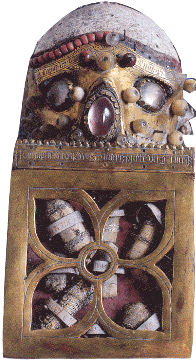 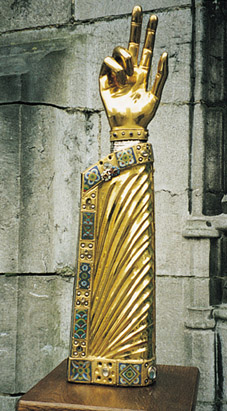 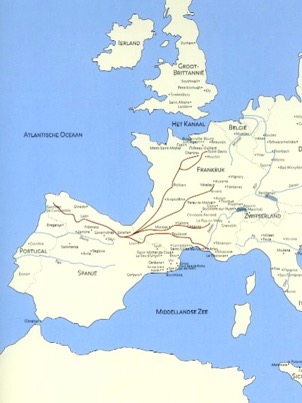 http://www.focus-wtv.be/nieuws/reliekschrijn-van-abt-koksijdse-duinenabdij-geopend
[Speaker Notes: Boete doen , vrij komen van zonden.
Reliek helpt om te geloven. 
Link: hele heilige: totale geraamte , in reliekschrijn. Leuke link: lijk is ook geplunderd om meerdere relieken te krijgen.]
Grote kathedralen
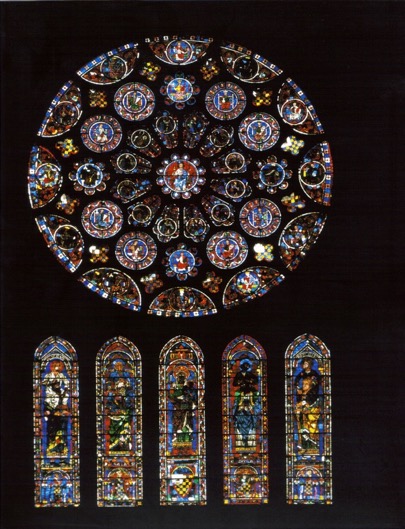 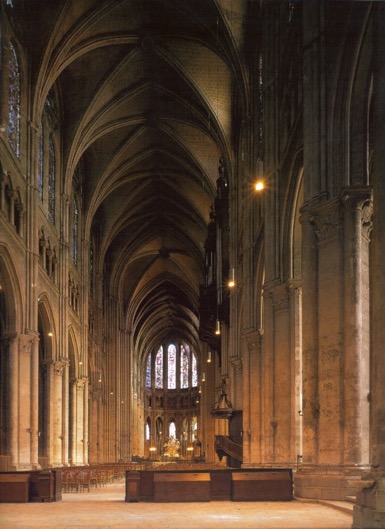 [Speaker Notes: Suger en goddelijke licht benoemen: schittering van het glas in lood of schittering van kerkelijk vaatwerk en relieken: edelstenen en goud en zilver.]
DRIE STANDEN: adel- kerk- volk
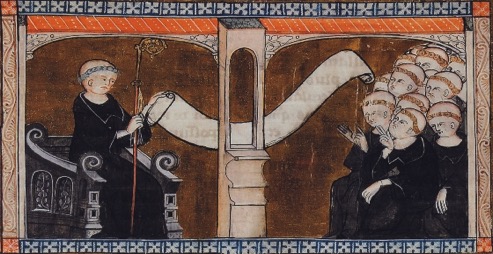 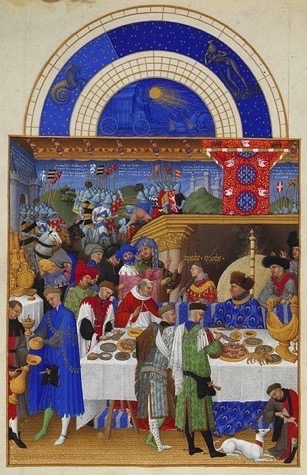 [Speaker Notes: Adel en kerk hadden de macht]
Waar woont de adel ?
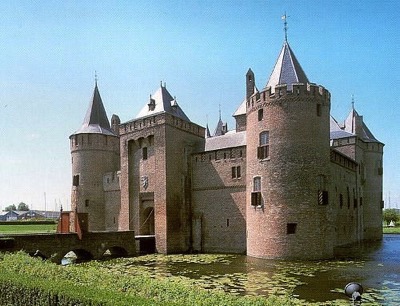 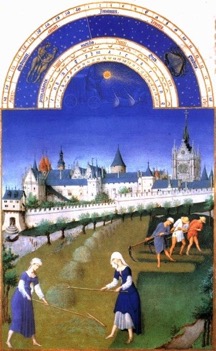 Waar woont de kloosterling ?
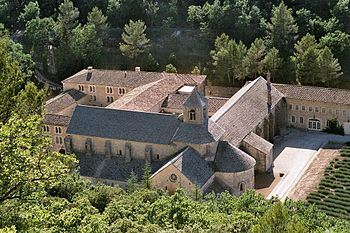 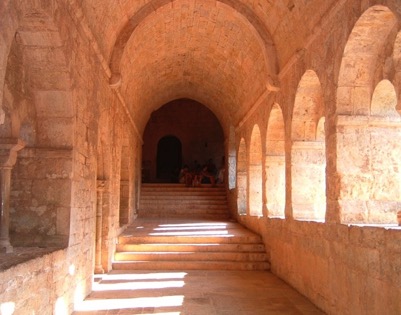 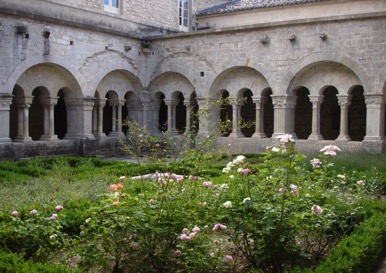 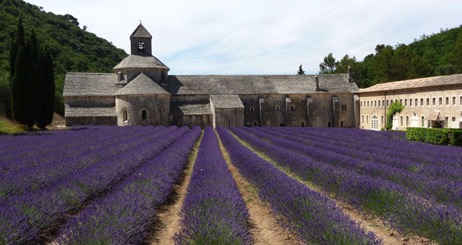 [Speaker Notes: Abdy van  Senanques, Vaucluse, Frankrijk]
Waar woont het volk ? Dorp of stad ?
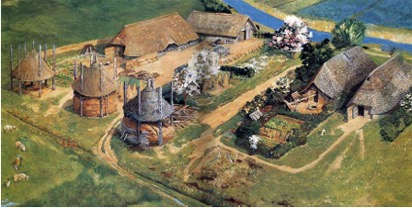 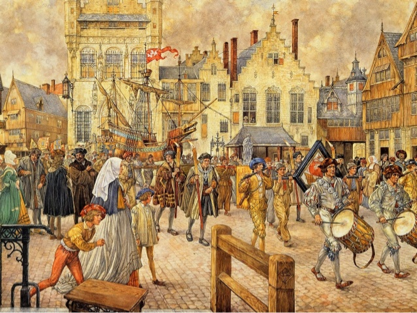 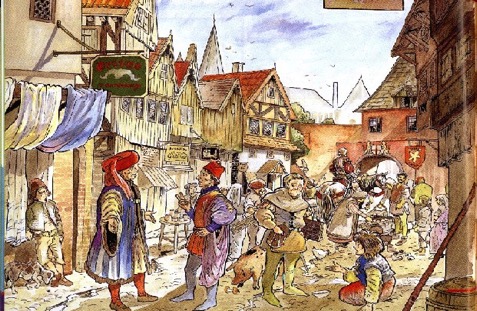 Wat vond men belangrijk in het leven ?
Leven in het teken van God
Belonen ( hemel ) en straffen ( hel ) en goed maken ( boete doen, aflaten, pelgrimstocht)
Bidden, discipline en werken
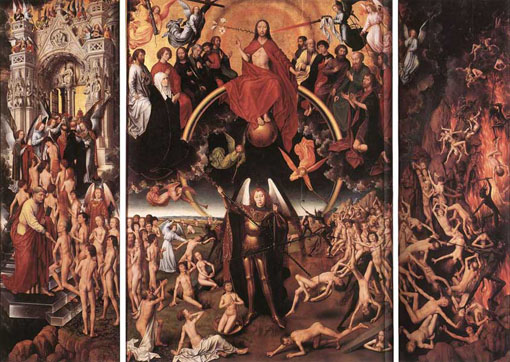 [Speaker Notes: Mensen konden niet lezen]
Gevaren in de Middeleeuwen
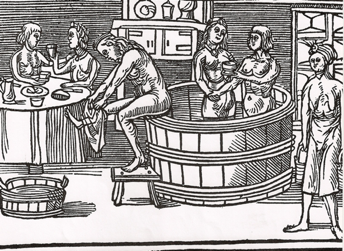 [Speaker Notes: Heetwaterbad alleen voor rijken
Waren geen riolen, afval stroomde door open grachten]
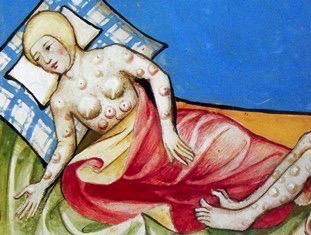 [Speaker Notes: Zwarte dood= pest Via ratten verspreid, een derde tot de helft van de bevolking Europa sterft
Wereldwijd 70 tot 100 miljoen
Straf van God

De dokters in de Middeleeuwen dachten dat je ziek was doordat je te veel bloed had, het bloed werd dus bij de mensen weggenomen door middel van het plaatsen van bloedzuigers op de huid. Soms dachten de dokters dat er te veel kwade stoffen in het bloed van de zieke zat, dat zou gemakkelijk op te lossen zijn door een paar adertjes door te snijden, dit werd ook wel aderlaten genoemd, vrijwel iedere pati�nt bezweek hieraan.]
[Speaker Notes: Nog een ander gevaar in de middeleeuwen was brand. Doordat mensen kookten op open vuur, ontstonden er regelmatig branden in de keuken. In kastelen waren om die reden de keukens met de vuren apart gebouwd. Maar in een stad had elk huishouden een haardvuur. De huizen waren vooral van hout. Je kunt je misschien voorstellen, dat als er in één huis brand uitbrak, dat dan vele andere huizen ook in brand gingen. Zo werden hele steden verwoest.]
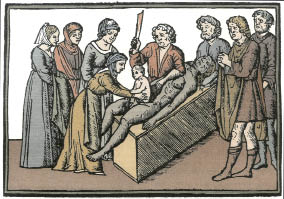 [Speaker Notes: Kindersterfte enorm hoog
Reizen is gevaarlijk - Herders brengen nieuws, trekken rond
Rampen  straf van God]
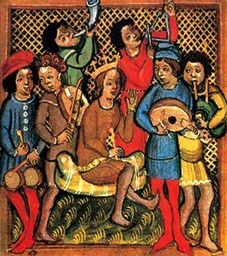 Vermaak in de middeleeuwen
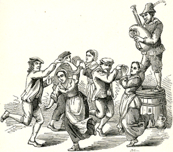 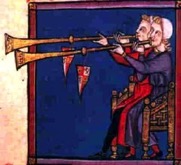 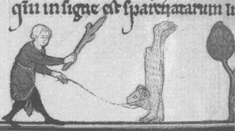 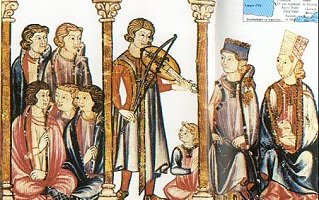 Hofdans en volksvermaak
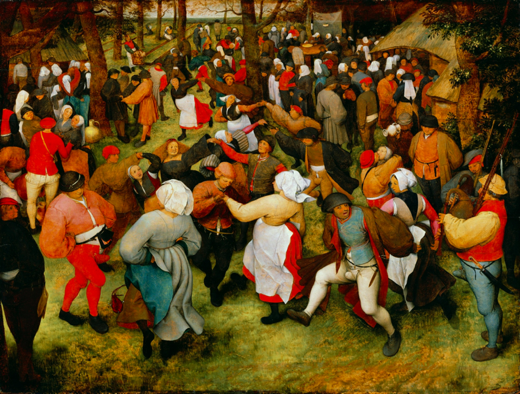 Kleding
[Speaker Notes: Er is niet veel bekend over de kleding van de armen in de Middeleeuwen, aangezien zij hun kleding droegen totdat het helemaal versleten was. Vooral bedoeld als bescherming tegen kou, regen en vuil en goed kunnen bewegen.]